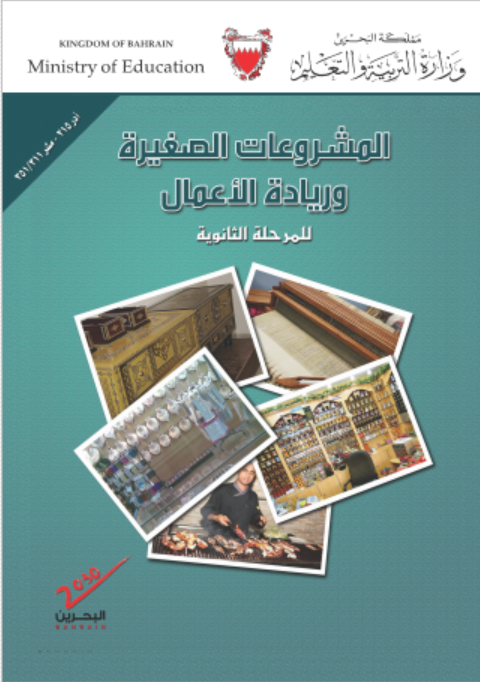 المشروعات الصغيرة وريادة الأعمالادر 215 / 806 / 808
مسار التوحيد الفصل الدراسي الثاني – الثالث الثانوي (تجاري)
مسار الفني والمهني (التلمذة) -  الفصل الدراسي الثاني
مسار الفني والمهني (الصناعي) - الفصل الدراسي الأول والثاني
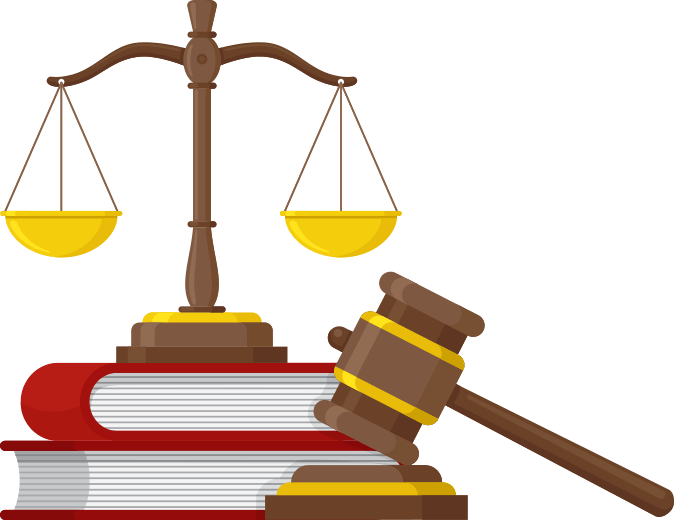 الوحدة السابعة
المتطلبات الإدارية والقانونية للمشروع
الفصل التاسع
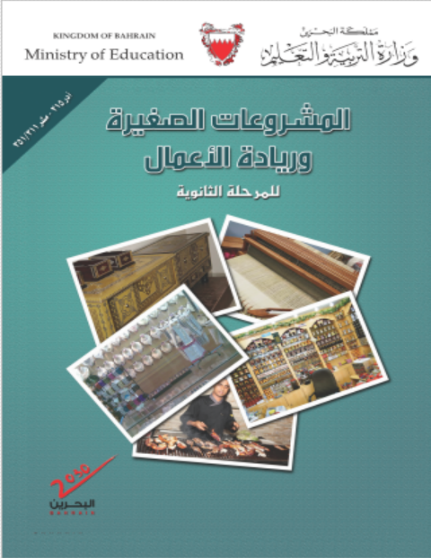 ما متطلبات مشروعي الصغير الإدارية والقانونية؟
الصفحات من 123-131
الدرس:  ما متطلبات مشروعي الصغير الإدارية والقانونية؟               المشروعات الصغيرة وريادة الأعمال                    ادر 215/806/808
أهـداف الدرس
يتوقع من الطالب بعد دراسة هذا الفصل أن:
يعدد المتطلبات القانونية للمشاريع الصغيرة. 
يحدد المصاعب التي تواجهها الشركات من الناحية القانونية.
يعرِّف الجدوى الاقتصادية. 
 يلخص الخطوات اللازمة لدراسة الجدوى.
يذكر الأنواع المختلفة لدراسة الجدوى الاقتصادية.
الدرس:  ما متطلبات مشروعي الصغير الإدارية والقانونية؟               المشروعات الصغيرة وريادة الأعمال                    ادر 215/806/808
نشاط التهيئة
لديكَ فكرة لمشروع صغير، ما متطلبات هذا المشروع الإدارية والقانونية؟
الدرس:  ما متطلبات مشروعي الصغير الإدارية والقانونية؟               المشروعات الصغيرة وريادة الأعمال                    ادر 215/806/808
المتطلبات القانونية للمشاريع الصغيرة
الدرس:  ما متطلبات مشروعي الصغير الإدارية والقانونية؟               المشروعات الصغيرة وريادة الأعمال                    ادر 215/806/808
فكِر و ابحث
ما الطرق والخطوات التي تحمي المشاريع وحقوق أصحابها عند إبرام التعاقد؟
الدرس:  ما متطلبات مشروعي الصغير الإدارية والقانونية؟               المشروعات الصغيرة وريادة الأعمال                    ادر 215/806/808
الطرق والخطوات التي تحمي المشاريع وحقوق أصحابها عند إبرام التعاقد
أولًا
ثانيًا
الدرس:  ما متطلبات مشروعي الصغير الإدارية والقانونية؟               المشروعات الصغيرة وريادة الأعمال                    ادر 215/806/808
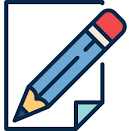 اختبر معلوماتك
دراسة المشروع في ضوء الأنظمة القانونية السارية في الدولة، يعتبر من أهم المتطلبات القانونية  للمشروع الصغير.
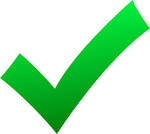 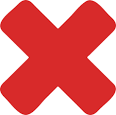 الدرس:  ما متطلبات مشروعي الصغير الإدارية والقانونية؟               المشروعات الصغيرة وريادة الأعمال                    ادر 215/806/808
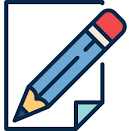 اختبر معلوماتك
تنظيم شبكة العلاقات لا تعتبر من الخطوات التي تحمي حقوق أصحاب المشاريع الصغيرة.
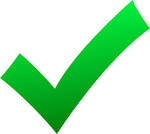 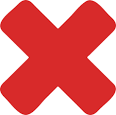 الدرس:  ما متطلبات مشروعي الصغير الإدارية والقانونية؟               المشروعات الصغيرة وريادة الأعمال                    ادر 215/806/808
فكِر و ابحث
ما أبرز المصاعب التي تواجهها المشروعات الصغيرة من الناحية القانونية ؟
الدرس:  ما متطلبات مشروعي الصغير الإدارية والقانونية؟               المشروعات الصغيرة وريادة الأعمال                    ادر 215/806/808
أبرز المصاعب التي تواجهها المشروعات الصغيرة من الناحية القانونية
الدرس:  ما متطلبات مشروعي الصغير الإدارية والقانونية؟               المشروعات الصغيرة وريادة الأعمال                    ادر 215/806/808
نقاط هامة يجب الأخذ بها عند تأسيس المشروع
1. دراسة الأوضاع القانونية للمشروع و إثبات الملكية (مُلكية فردية أو مساهمة ..الخ).
2. استخراج التراخيص والتصاريح اللازمة وعدم التأجيل.
3. وجود قاعدة بيانات للمستهلكين.
الدرس:  ما متطلبات مشروعي الصغير الإدارية والقانونية؟               المشروعات الصغيرة وريادة الأعمال                    ادر 215/806/808
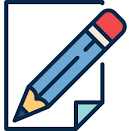 اختبر معلوماتك
جميع ما يلي من أبرز المصاعب التي تواجهها المشروعات الصغيرة من الناحية القانونية، ما عدا:
1- رأس المال غير كافي.
2- الصيغة التأسيسية للعقود.
3- الاتفاق بين الشركاء.
4- رسم النظام القانوني الذي يحكم الشركة.
الدرس:  ما متطلبات مشروعي الصغير الإدارية والقانونية؟               المشروعات الصغيرة وريادة الأعمال                    ادر 215/806/808
فكِر و ابحث
ماذا تعرف عن دراسة الجدوى الاقتصادية للمشروعات الصغيرة؟
الدرس:  ما متطلبات مشروعي الصغير الإدارية والقانونية؟               المشروعات الصغيرة وريادة الأعمال                    ادر 215/806/808
دراسة الجدوى الاقتصادية للمشروعات الصغيرة
الجدوى الاقتصادية:
عملية جمع المعلومات عن مشروع مقترح، ومن ثم تحليله؛ لمعرفة إمكانية التنفيذ وتقليل المخاطر وربحية المشروع، وبالتالي يجب معرفة مدى نجاح هذا المشروع أو خسارته.
الدرس:  ما متطلبات مشروعي الصغير الإدارية والقانونية؟               المشروعات الصغيرة وريادة الأعمال                    ادر 215/806/808
دراسة الجدوى الاقتصادية للمشروعات الصغيرة
الدرس:  ما متطلبات مشروعي الصغير الإدارية والقانونية؟               المشروعات الصغيرة وريادة الأعمال                    ادر 215/806/808
فكِر و ابحث
كصاحب فكرة مشروع صغير، لماذا من المهم عمل جدوى اقتصادية لمشروعك؟
الدرس:  ما متطلبات مشروعي الصغير الإدارية والقانونية؟               المشروعات الصغيرة وريادة الأعمال                    ادر 215/806/808
دراسة الجدوى الاقتصادية للمشروعات الصغيرة
الهدف من دراسة الجدوى الاقتصادية:
الوصول إلى قرار مدروس بقبول أو رفض المشروع الاستثماري من خلال معرفة العائد (الأرباح) المتوقعة منه.
الدرس:  ما متطلبات مشروعي الصغير الإدارية والقانونية؟               المشروعات الصغيرة وريادة الأعمال                    ادر 215/806/808
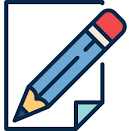 اختبر معلوماتك
حدد المصطلح في كلٍ مما يأتي:
تأكد من إجابتك
الدرس:  ما متطلبات مشروعي الصغير الإدارية والقانونية؟               المشروعات الصغيرة وريادة الأعمال                    ادر 215/806/808
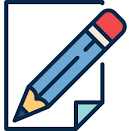 اختبر معلوماتك
تساعد الجدوى الاقتصادية على الوصول إلى قرار نهائي بقبول فكرة المشروع أو رفضها.
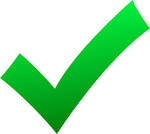 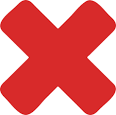 الدرس:  ما متطلبات مشروعي الصغير الإدارية والقانونية؟               المشروعات الصغيرة وريادة الأعمال                    ادر 215/806/808
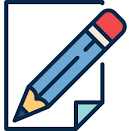 اختبر معلوماتك
لا بد من عمل دراسة الجدوى بعد تنفيذ المشروع وبدء العمل فيه على أرض الواقع.
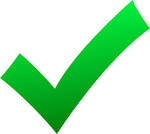 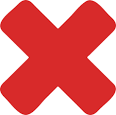 الدرس:  ما متطلبات مشروعي الصغير الإدارية والقانونية؟               المشروعات الصغيرة وريادة الأعمال                    ادر 215/806/808
فكِر و ابحث
هل يمكنك تخمين أو البحث عن خطوات عمل الجدوى الاقتصادية؟
الدرس:  ما متطلبات مشروعي الصغير الإدارية والقانونية؟               المشروعات الصغيرة وريادة الأعمال                    ادر 215/806/808
الخطوات الست اللازمة لدراسة الجدوى للمشروعات الصغيرة
الدرس:  ما متطلبات مشروعي الصغير الإدارية والقانونية؟               المشروعات الصغيرة وريادة الأعمال                    ادر 215/806/808
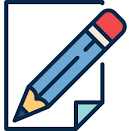 اختبر معلوماتك
الخطوة الأولى في دراسة الجدوى لا بد من الاستطلاع والتفكير حول فكرة المشروع المناسبة.
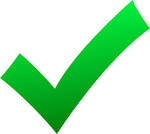 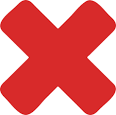 الدرس:  ما متطلبات مشروعي الصغير الإدارية والقانونية؟               المشروعات الصغيرة وريادة الأعمال                    ادر 215/806/808
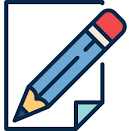 اختبر معلوماتك
ليس من الضروري أثناء دراسة الجدوى أن تتخذ قرارًا مدروسًا حول كيفية تشغيل المشروع.
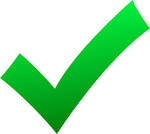 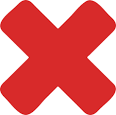 الدرس:  ما متطلبات مشروعي الصغير الإدارية والقانونية؟               المشروعات الصغيرة وريادة الأعمال                    ادر 215/806/808
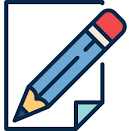 اختبر معلوماتك
تسهم الجدوى الاقتصادية في الحصول على قرض من مؤسسة مالية لتمويل المشروع بعد تحديد مدى نجاحه.
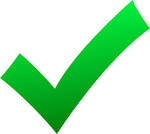 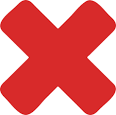 الدرس:  ما متطلبات مشروعي الصغير الإدارية والقانونية؟               المشروعات الصغيرة وريادة الأعمال                    ادر 215/806/808
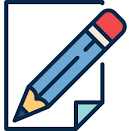 اختبر معلوماتك
جميع ما يلي من الخطوات اللازمة لدراسة الجدوى للمشروعات الصغيرة، ما عدا:
1- معرفة أنواع التكاليف وحسابها.
2- التعرّف على احتياجات وطلبات الزبائن المحتملين.
3- تقدير الكمية التي يمكن بيعها خلال فترة زمنية معينة.
4- الإعلان عن فتح المحل التجاري والبدء بالعمل.
الدرس:  ما متطلبات مشروعي الصغير الإدارية والقانونية؟               المشروعات الصغيرة وريادة الأعمال                    ادر 215/806/808
اختبر معلوماتك
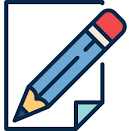 أكمل خطوات دراسة الجدوى الاقتصادية
تأكد من إجابتك
الدرس:  ما متطلبات مشروعي الصغير الإدارية والقانونية؟               المشروعات الصغيرة وريادة الأعمال                    ادر 215/806/808
أنواع دراسة الجدوى الاقتصادية
الدرس:  ما متطلبات مشروعي الصغير الإدارية والقانونية؟               المشروعات الصغيرة وريادة الأعمال                    ادر 215/806/808
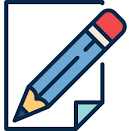 اختبر معلوماتك
تُعد دراسة الجدوى المالية، أحد أنواع دراسات الجدوى التمهيدية.
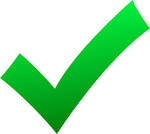 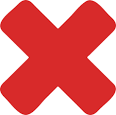 الدرس:  ما متطلبات مشروعي الصغير الإدارية والقانونية؟               المشروعات الصغيرة وريادة الأعمال                    ادر 215/806/808
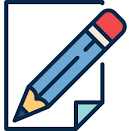 اختبر معلوماتك
جميع ما يلي من أنواع دراسة الجدوى ما عدا:
1-  دراسة الجدوى الفنية
2-  دراسة الجدوى المالية
3- دراسة الجدوى التكتيكية
4- دراسة الجدوى التمهيدية
الدرس:  ما متطلبات مشروعي الصغير الإدارية والقانونية؟               المشروعات الصغيرة وريادة الأعمال                    ادر 215/806/808
نهاية الفصل التاسع

شكراً لكم ،، وفقكم الله
الدرس:  ما متطلبات مشروعي الصغير الإدارية والقانونية؟               المشروعات الصغيرة وريادة الأعمال                    ادر 215/806/808
حاول مرة أخرى
الرجوع
الدرس:  ما متطلبات مشروعي الصغير الإدارية والقانونية؟               المشروعات الصغيرة وريادة الأعمال                    ادر 215/806/808
حاول مرة أخرى
الرجوع
الدرس:  ما متطلبات مشروعي الصغير الإدارية والقانونية؟               المشروعات الصغيرة وريادة الأعمال                    ادر 215/806/808
حاول مرة أخرى
الرجوع
الدرس:  ما متطلبات مشروعي الصغير الإدارية والقانونية؟               المشروعات الصغيرة وريادة الأعمال                    ادر 215/806/808
ممتاز! إجابة صحيحة
الرجوع
الدرس:  ما متطلبات مشروعي الصغير الإدارية والقانونية؟               المشروعات الصغيرة وريادة الأعمال                    ادر 215/806/808
حاول مرة أخرى
الرجوع
الدرس:  ما متطلبات مشروعي الصغير الإدارية والقانونية؟               المشروعات الصغيرة وريادة الأعمال                    ادر 215/806/808
حاول مرة أخرى
الرجوع
الدرس:  ما متطلبات مشروعي الصغير الإدارية والقانونية؟               المشروعات الصغيرة وريادة الأعمال                    ادر 215/806/808
حاول مرة أخرى
الرجوع
الدرس:  ما متطلبات مشروعي الصغير الإدارية والقانونية؟               المشروعات الصغيرة وريادة الأعمال                    ادر 215/806/808
ممتاز! إجابة صحيحة
الرجوع
الدرس:  ما متطلبات مشروعي الصغير الإدارية والقانونية؟               المشروعات الصغيرة وريادة الأعمال                    ادر 215/806/808
حاول مرة أخرى
الرجوع
الدرس:  ما متطلبات مشروعي الصغير الإدارية والقانونية؟               المشروعات الصغيرة وريادة الأعمال                    ادر 215/806/808
حاول مرة أخرى
الرجوع
الدرس:  ما متطلبات مشروعي الصغير الإدارية والقانونية؟               المشروعات الصغيرة وريادة الأعمال                    ادر 215/806/808
حاول مرة أخرى
الرجوع
الدرس:  ما متطلبات مشروعي الصغير الإدارية والقانونية؟               المشروعات الصغيرة وريادة الأعمال                    ادر 215/806/808
ممتاز! إجابة صحيحة
الرجوع
الدرس:  ما متطلبات مشروعي الصغير الإدارية والقانونية؟               المشروعات الصغيرة وريادة الأعمال                    ادر 215/806/808
ممتاز! إجابة صحيحة
الرجوع
الدرس:  ما متطلبات مشروعي الصغير الإدارية والقانونية؟               المشروعات الصغيرة وريادة الأعمال                    ادر 215/806/808
حاول مرة أخرى
الرجوع
الدرس:  ما متطلبات مشروعي الصغير الإدارية والقانونية؟               المشروعات الصغيرة وريادة الأعمال                    ادر 215/806/808
ممتاز! إجابة صحيحة
الرجوع
الدرس:  ما متطلبات مشروعي الصغير الإدارية والقانونية؟               المشروعات الصغيرة وريادة الأعمال                    ادر 215/806/808
حاول مرة أخرى
الرجوع
الدرس:  ما متطلبات مشروعي الصغير الإدارية والقانونية؟               المشروعات الصغيرة وريادة الأعمال                    ادر 215/806/808
ممتاز! إجابة صحيحة
الرجوع
الدرس:  ما متطلبات مشروعي الصغير الإدارية والقانونية؟               المشروعات الصغيرة وريادة الأعمال                    ادر 215/806/808
حاول مرة أخرى
الرجوع
الدرس:  ما متطلبات مشروعي الصغير الإدارية والقانونية؟               المشروعات الصغيرة وريادة الأعمال                    ادر 215/806/808
ممتاز! إجابة صحيحة
الرجوع
الدرس:  ما متطلبات مشروعي الصغير الإدارية والقانونية؟               المشروعات الصغيرة وريادة الأعمال                    ادر 215/806/808
حاول مرة أخرى
الرجوع
الدرس:  ما متطلبات مشروعي الصغير الإدارية والقانونية؟               المشروعات الصغيرة وريادة الأعمال                    ادر 215/806/808
ممتاز! إجابة صحيحة
الرجوع
الدرس:  ما متطلبات مشروعي الصغير الإدارية والقانونية؟               المشروعات الصغيرة وريادة الأعمال                    ادر 215/806/808
حاول مرة أخرى
الرجوع
الدرس:  ما متطلبات مشروعي الصغير الإدارية والقانونية؟               المشروعات الصغيرة وريادة الأعمال                    ادر 215/806/808
ممتاز! إجابة صحيحة
الرجوع
الدرس:  ما متطلبات مشروعي الصغير الإدارية والقانونية؟               المشروعات الصغيرة وريادة الأعمال                    ادر 215/806/808
حاول مرة أخرى
الرجوع
الدرس:  ما متطلبات مشروعي الصغير الإدارية والقانونية؟               المشروعات الصغيرة وريادة الأعمال                    ادر 215/806/808
ممتاز! إجابة صحيحة
الرجوع
الدرس:  ما متطلبات مشروعي الصغير الإدارية والقانونية؟               المشروعات الصغيرة وريادة الأعمال                    ادر 215/806/808
حاول مرة أخرى
الرجوع
الدرس:  ما متطلبات مشروعي الصغير الإدارية والقانونية؟               المشروعات الصغيرة وريادة الأعمال                    ادر 215/806/808
ممتاز! إجابة صحيحة
الرجوع
الدرس:  ما متطلبات مشروعي الصغير الإدارية والقانونية؟               المشروعات الصغيرة وريادة الأعمال                    ادر 215/806/808
حاول مرة أخرى
الرجوع
الدرس:  ما متطلبات مشروعي الصغير الإدارية والقانونية؟               المشروعات الصغيرة وريادة الأعمال                    ادر 215/806/808
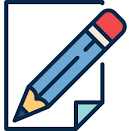 اختبر معلوماتك
أذكر المصطلح في كلٍ مما يأتي:
الرجوع
الدرس:  ما متطلبات مشروعي الصغير الإدارية والقانونية؟               المشروعات الصغيرة وريادة الأعمال                    ادر 215/806/808
اختبر معلوماتك
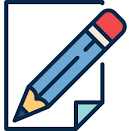 أكمل خطوات دراسة الجدوى الاقتصادية
الرجوع
الدرس:  ما متطلبات مشروعي الصغير الإدارية والقانونية؟               المشروعات الصغيرة وريادة الأعمال                    ادر 215/806/808